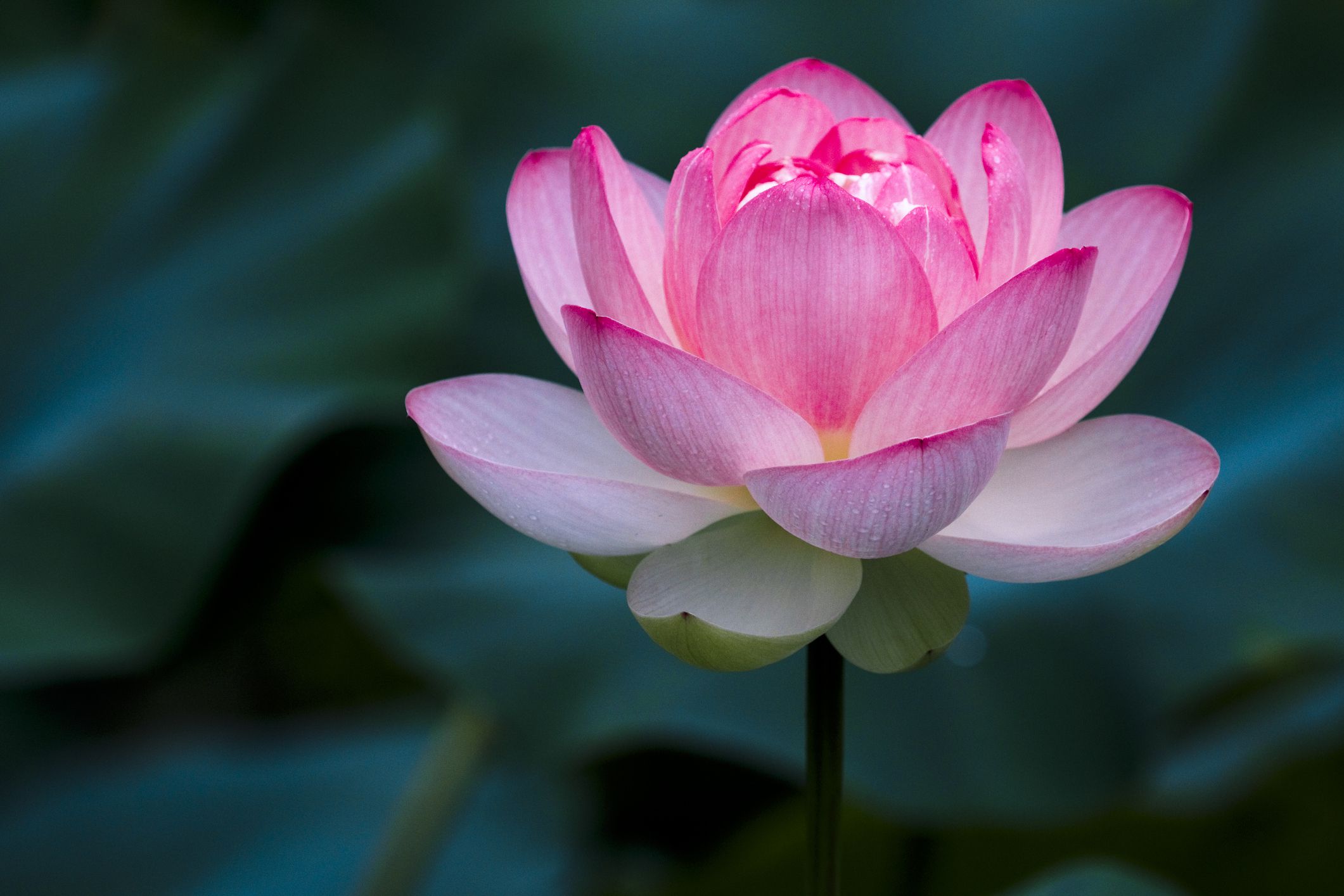 সবাইকে স্বাগতম
শিক্ষক পরিচিতি
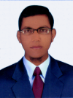 মোহাম্মদ শাহ জাহান
   সহকারী শিক্ষক
গোমতি সরকারি প্রাথমিক বিদ্যালয়
 মাটিরাংগা,খাগড়াছড়ি।
পাঠ পরিচিতি
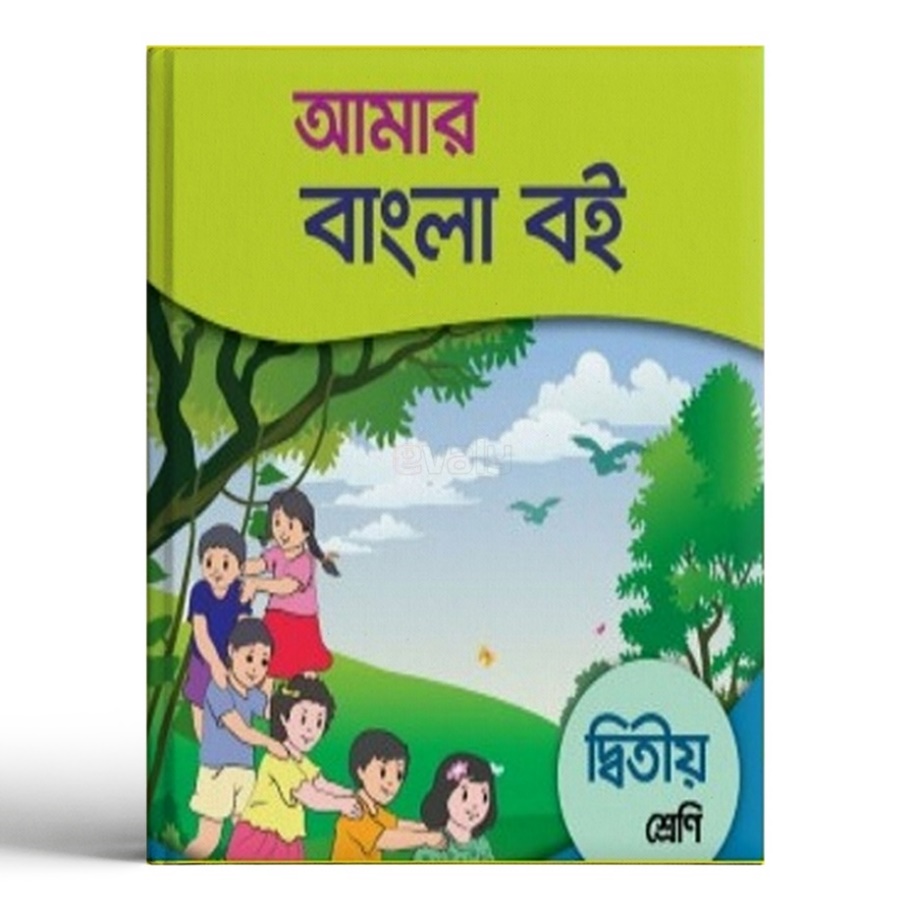 বিষয়ঃ বাংলা
শ্রেণিঃ দ্বিতীয়
পাঠঃ খামার বাড়ির পশুপাখি । 
পাঠ্যাংশঃ গনি মিয়া  ---  উড়াউড়ি করে।
শিখণফল
1.3.2 কোন বিষয়ে প্রশ্ন করতে ও প্রশ্নের উত্তর দিতে পারবে।
১.৩.১ নির্দেশনা শুনে পালন করতে পারবে।  
২.৪.১ নিজের ভাষায় গল্প বলতে পারবে।
2.4.4 পরিচিত পশুপাখি সম্পর্কে লিখতে পারবে।
দেখি মনে আছে কীনা।
ক) গ্রামের পাশের নদীটির নাম কী?
      তিতাস নদী। 
খ) গ্রামের নাম কী?
       সোনাইমুড়ি।
গ) তিতাস নদীর পাড়ে কার খামার?
      গনি মিয়ার খামার ।
আমরা পড়ছিলাম
খামার বাড়ির পশুপাখি
খামার বাড়ির পশুপাখি
গনি মিয়া শখ করে কবুতর পোষেন। কবুতরগুলো বাক বাকুম বাক বাকুম করে ডাকে। গনি মিয়ার মেয়ে রিতা। রিতা দ্বিতীয় শ্রেণিতে পড়ে। সে কবুতরগুলোকে খুব ভালোবাসে। গম ও মটর খেতে দেয়। কবুতরগুলো ইচ্ছে মতো উড়াউড়ি করে।
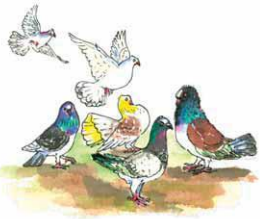 মুখে মুখে উত্তর বলি ও লিখি।
ক) গনি মিয়া শখ করে কী পোষেন?
      কবুতর। 
খ) গনি মিয়ার মেয়ের নাম কী?
       রিতা।
গ) কে কবুতরগুলোকে খুব ভালোবাসেন?
      রিতা।
ঘ) কে ইচ্ছে মতো উড়াউড়ি করে?
        কবুতর।
সবাইকে ধন্যবাদ
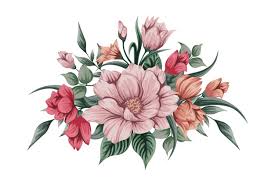